Resumes for the 21st Century
Dr. Mary M Rydesky
ASD Engage & Inspire Professional Learning SummitNovember 2022
Agenda
How the digital age changed the workplace
Why one resume is now dangerous
What to do before preparing a resume or application
Points to make in the classroom
2022 Nov
Resumes & Applications in the Digital Era
2
Introduction
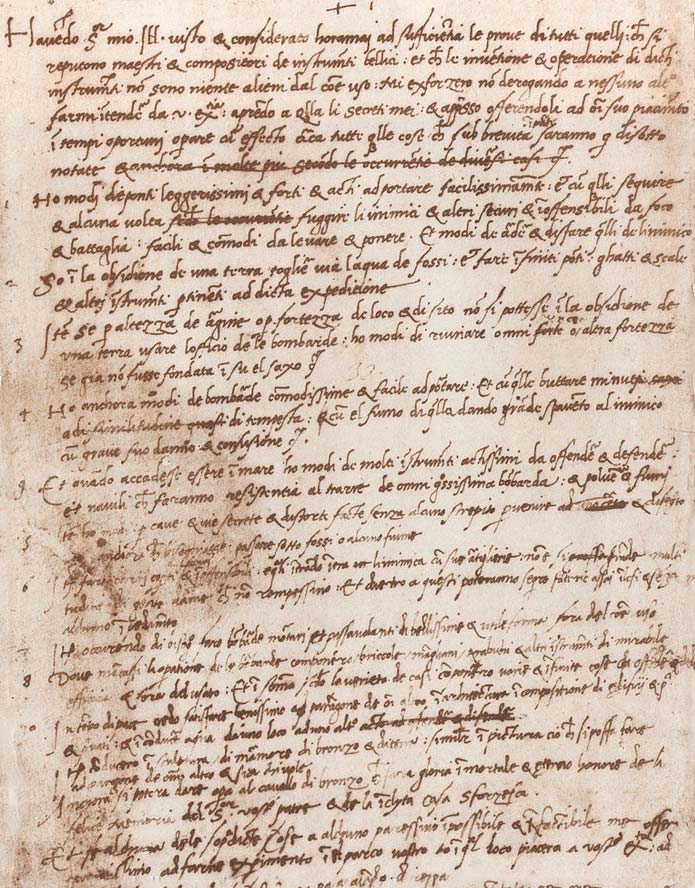 Remember times before the Internet?
Local paper listed jobs
Resumes 1 – 2 pages long
Write one, make 50 copies, distribute
Things have changed!
Presentation title
3
[Speaker Notes: 1482 De Vinci wrote the first professional resume]
The way we work
Device + Internet
Career management starts early in life & changes with technology’s advances
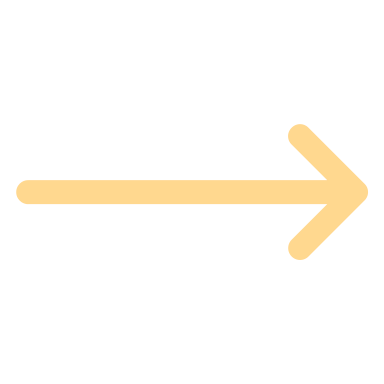 Presentation title
4
[Speaker Notes: Our students have been influenced by computers and the internet from the beginning of their lives.

In 1821, Charles Babbage created a steam-driven machine that could compute  and in 1848 Ada Lovelace wrote the first computer program
In 2001 the Mac changed computing ‘for the rest of us’, and the iPad appeared in 2010 (the Chromebook was added in 2011)

Alaska was an early adopter, and in 1999 two fiberoptic cables EXPANDED its use in the state.  While we still lobby for faster service and lower costs today, nearly all Alaskans have Wi-Fi  for access on mobile devices ranging from watches and phones to notebooks, laptops, and large monitors.

Earlier in my career, I worked for a company that partially owner Monster.com, the first online job search board and the first public resume database. Monster was founded in 1994, or 23 year ago. And today, we have countless job boards for searching and far more concern about privacy and security! (https://bebusinessed.com/history/history-online-job-search/)

So. What we teach our students has to incorporate new searching sites, Boolean logic and search algorithms, critical thinking about privacy and security, and

One other historical note concerns the development of a class of software called Applicant Tracking Systems, or ATS software.  Consider 1998 as the birthdate of this invention and know that today, it is key to our understanding of how to get from desire for a job to the point of scheduling an interview. By 2006, aggregators – or sites that would crawl other job boards and combine them for one-stop searching – dominated. Today, a job seeker is easily overwhelmed about WHERE to look.  (https://bebusinessed.com/history/history-online-job-search/)

How we we get them from the goal-oriented long view to reaching the peak, whether that is the interview, or the first day of a job?]
Before Applying -1-
Lesson
Maintain a Life Story
History of from age 9 onward
Jobs, volunteering, clubs, awards & recognition, courses & grades 
Capture ALL accomplishments
Not assignments or duties
Develop self esteem through listing the many experiences a student has had
Comprehensive recollection = flexibility when looking at various jobs
Proofed entries = efficient resume writing
Save & Grow
2022
5
[Speaker Notes: Google Jobs is taking over  -  it crawls company websites and other job boards, combining its findings in one place for users’ convenience

If the results are too many, teach how to narrow the scope:
Consider industry such as 
Restaurants & hospitality
Sales & retail
Target by employer or company type
Sephora or Ulta
Toiletries
.]
Before Applying -2-
Lesson
Analyze the Job Ad
Requirements/Qualifications
KSAOs
Find every clue about an employer’s desired knowledge, skills, abilities, tech skills, and personality/work habits
Create a 2-column table
Left – list what employer SEEKS
Right – list what student OFFERS
Use the Zipper analogy
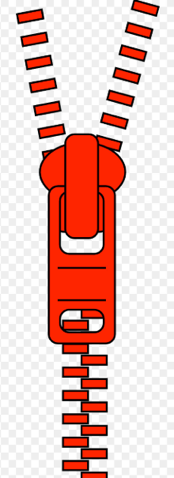 Outline resume contents
2022
6
[Speaker Notes: Google Jobs is taking over  -  it crawls company websites and other job boards, combining its findings in one place for users’ convenience

If the results are too many, teach how to narrow the scope:
Consider industry such as 
Restaurants & hospitality
Sales & retail
Target by employer or company type
Sephora or Ulta
Toiletries
.]
Job Finding
Lesson
Google is the New Aggregator
“jobs near me”
Past 3 days
Part-time
No degree
Develop search strategy to find 5+ jobs
In new tab, go to the company having the job of interest
Find Jobs or Careers
120+ jobs
2022
7
[Speaker Notes: Google Jobs is taking over  -  it crawls company websites and other job boards, combining its findings in one place for users’ convenience

If the results are too many, teach how to narrow the scope:
Consider industry such as 
Restaurants & hospitality
Sales & retail
Target by employer or company type
Sephora or Ulta
Toiletries
.]
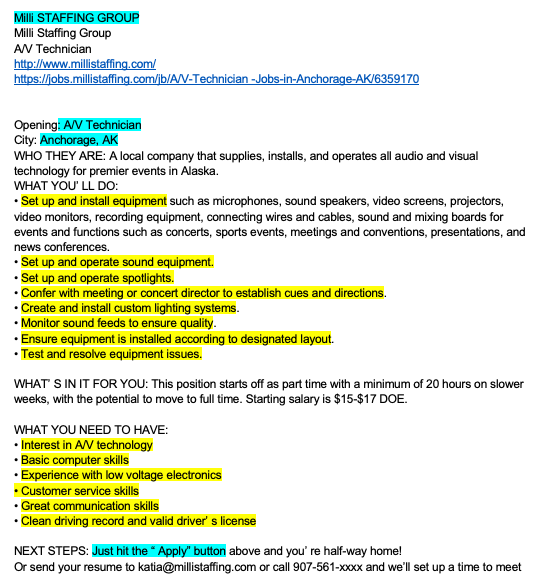 Analyzing a Job Ad Today
Resumes in the Digital Era: How to Get Hired
8
[Speaker Notes: Copy ad from a company website into a document
Read for overview.
Read for the who – what – where- when –how – why – highlighted in blue
Read for the KSAOs – highlighted in yellow
Read for the keywords – circled in red (not completely done!]
How a Zipper Might Look Today
22
Resumes in the Digital Era: How to Get Hired
9
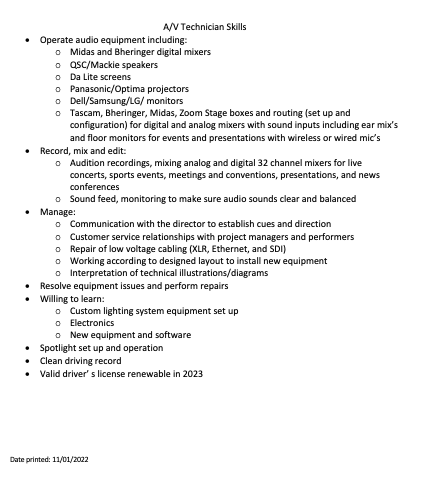 How a Resume Might Look Today
Resumes in the Digital Era: How to Get Hired
10
How a Cover Letter Might Look Today
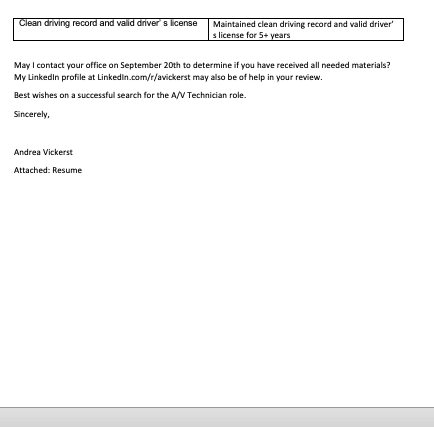 Resumes in the Digital Era: How to Get Hired
11
200 – 250 applications
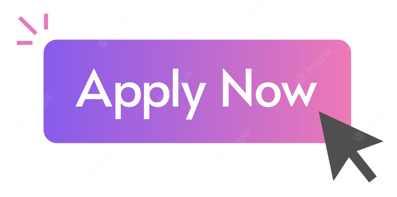 What HappensAfter You Apply?
= 2%
4 – 5 interviews
12
[Speaker Notes: Here is a diagram of the HR process today.

First steps are completely digital 

With the average online job posting receiving 250 resumes, only a small percentage of applicants will get an interview. Since most employers interview fewer than 10 candidates for a position, only 2-3% of applicants will receive an interview on average. There are exceptions, however. If a job is not posted online and you found it through networking or through talking to an employer directly, your odds are much greater.
If someone refers you to the hiring manager and recommends they speak with you, then your odds are also much greater. (https://careersidekick.com/interviews-per-job/)]
And the Interview Winners…
Format Vertically, No Cute Stuff
Complete, THEN Concise
Match all KSAOs
KSAOs
knowledge, skills, abilities, tech skills, & personality/work habits
Start each with a past tense verb to tell when/where/how much
Create a 2-column table
Left – list what employer SEEKS
Right – list what student OFFERS
Use the Zipper analogy
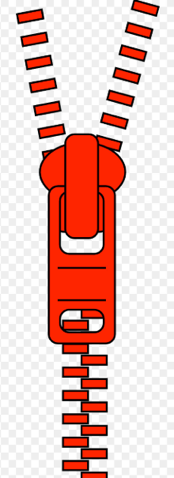 Gone: The Two Pager & the Attractive Template
2022
13
[Speaker Notes: Google Jobs is taking over  -  it crawls company websites and other job boards, combining its findings in one place for users’ convenience

If the results are too many, teach how to narrow the scope:
Consider industry such as 
Restaurants & hospitality
Sales & retail
Target by employer or company type
Sephora or Ulta
Toiletries
.]
Some Things Have Stayed the Same
Contact Information (No Street/Apt)
 Objective (Name of the Company – Job Title – Job Ad #)
 Work Experience
 Education/Training
 Community Service/Volunteering
 Clubs/Sports/Extracurriculars
 Awards/Recognition
 Special Skills (Optional)
In Life Story in detail
In resume as needed for the zipper
20XX
14
[Speaker Notes: The student should keep a file with all information about each of these categories from their teen years onward. Some call this an autobiography or a master – it never goes to others but is a ‘cupboard’ of  personal history. Take out just the statements that fit the zipper when applying for something in particular.]
The way to getstarted is to quit  talking [90’s style]  and begin doing [2020’s style].
Apologies to Walt Disney
15
What Else is Being Automated?
16
Lessons
Business Axiom:
Digital Skills
Focus on Achievements
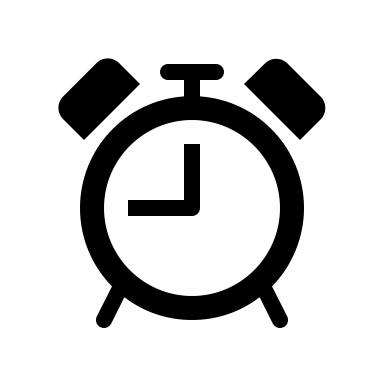 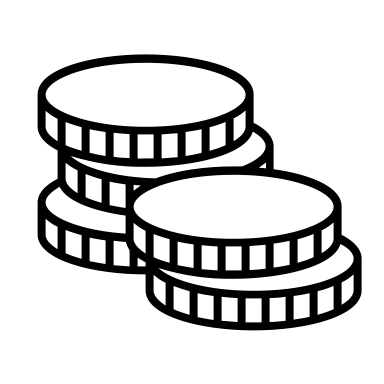 Word processing skill
Cyber security
Apply tools like Grammarly, WriteWord, Word cloud for checking quality
Communicate with digital comm tools like Zoom, texting, video recording#TikTokResumes, Instgram resumes, etc.
Its what you did, not what you were assigned.
Measure your achievement – add metrics
Measure traits such as reliability, attendance,  communication skill, problem solving , too
HR is #1 expense
Cutting cost is good business
HR cost reduction is highly valued
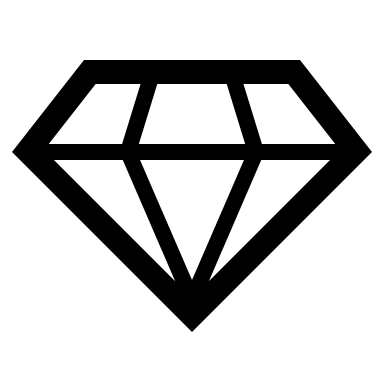 17
[Speaker Notes: Intagram Resumes https://www.entrepreneur.com/science-technology/3-ways-to-transform-your-instagram-into-your-resume-and/392200]
Summary
Wherever the students head, their futures include making a living in order to fund their dreams.
Teaching students modern ways of getting jobs is the teacher’s investment.
Learning how technology has changed business processes is important to both teachers & students.
2022
18
Mary M. Rydesky

mrydesky@yahoo.com

www.transitionmangement.us
Thank you for always learning!
19
Administrivia
Session Feedback Link
Attendance Link
https://bit.ly/engage22attend
https://bit.ly/engage22feedback
Speaker’s LinkedIn Link
https://www.linkedin.com/in/mrydesky/
Resumes in the Digital Era: How to Get Hired
20